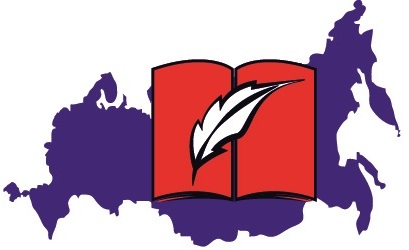 ОБЩЕРОССИЙСКАЯ АССОЦИАЦИЯ УЧИТЕЛЕЙ ЛИТЕРАТУРЫ И РУССКОГО ЯЗЫКА
Учредительный съезд Ассоциации учителей русского языка и литературы прошёл в Москве.
30 НОЯБРЯ 2013
Создание регионального Совета волгоградского отделения АССУЛ
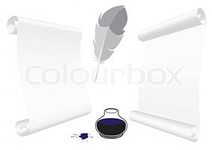 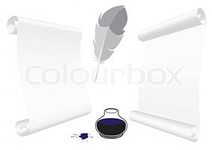 АДРЕС Совета регионального отделения Общероссийской общественной организации «Ассоциация учителей литературы и русского языка»
УЛ. Мира, 17
РЕГИОНАЛЬНОЕ СОВЕЩАНИЕ
17 .04.2014
"Консолидация учителей-словесников для решения актуальных задач современного образования".
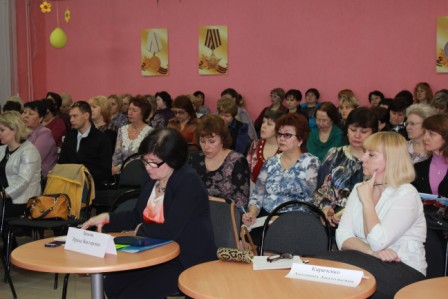 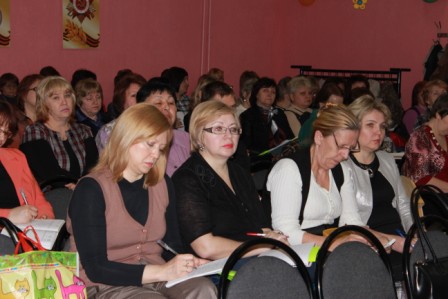 приняло участие 82 педагога из всех районов нашей области
Создание регионального отделения
ВОЛГАССУЛ
30 членов
1. Бондаренко Ольга Андреевна МКОУ Каменнобродская СОШ Ольховский район	
2.Батищева Марина Фёдоровна Лицей № 5 им. Ю. А. Гагарина Центрального района	г. Волгоград	
3.Воловатова Валентина Ивановна МБОУ «Большелычакская СОШ» Фроловский район,
4.Воробьева Елена Юрьевна МБОУ Даниловская СОШ им. А. С. Макаренко	
Даниловский район	
 5.	Выходцева Мария Яковлевна Лицей № 5 им. Ю. А. Гагарина Центрального района	
г. Волгоград	
6. Гончарова Ирина Анатольевна	МОУ СОШ №1 г. Котово	
 7.Джумакаева Наталья Курманалиевна	МБОУ СОШ №30 имени С.Р. Медведева  
г. Волжский
 8.Дускалиева Малика Ивановна	МКОУ "Волоцкая СОШ" Чернышковского р-на 
 9.Житникова Надежда Викторовна	МОУ СОШ 93 Советского района	г. Волгоград	
 10.Зинова Ирина Викторовна Лицей № 5 им. Ю. А. Гагарина Центрального района  г. Волгоград
11. Иванова Татьяна ВладимировнМКОУ "Быковская СОШ № 3"	Быковский район	
 12.Калинина Наталья Александровн	МКОУ СОШ №1г. Суровикино	
 13.Канюкова Любовь ВасильевнаМБОУ  «Большевистская средняя общеобразовательная школа
имени А.А. Зуева»	Еланский   район	
 14.Кириченко Антонина Анатольевна Лицей № 5 им. Ю. А. Гагарина Центрального района г. Волгоград	
 15.Клюшникова Елена Владимировна МБОУ Упорниковский лицей	Нехаевский район	
 16.Киреева Марина Владимировна	МБОУ Салтынская СОШ	Урюпинский  район	
 17.Колесникова Светлана Петровна	МОУ СОШ № 2	г. Котово	
18. Корженевская Наталья Александровн МКОУ "Октябрьский лицей" Калачёвского района	
 19.Коробова Светлана Николаевна МОУ СОШ №1 р.п. Средняя Ахтуба	
 20.Краснова Наталья Николаевна	МКОУ «Средняя общеобразовательная школа №1 имени А.М.Горького» городского округа город Фролово Волгоградской области
21.Крючкова Маргарита Яковлевна	Гимназия 1 Центральный район	г. Волгоград	
22. Крючкова Алевтина Владимировна МКОУ "СОШ №2" г. Николаевска	
23.Лунева Ирина Юрьевна МОУ гимназия № 6  Красноармейский район,	г. Волгоград	
 24.Лунёва Светлана Александровна	МКОУ СОШ № 1 имени А.М.Горького	г. Фролово	
 25.	Любакова Ирина Юрьевна	МБОУ  Гусёвская СОШ	Ольховский район	
 26.Михайлина Галина Владимировна МБОУ Ширяевская СОШ, Иловлинский район.	 
 27.Овчарова Елена Викторовна	МОУ СОШ №1 г. Котово	
 28.	Пахомова Елена Андреевна	МБОУ Островская СОШ	Даниловский район	
29.	Саломатина Галина Владимировна	МКОУ Новоаннинская СШ №4 Г. Новоаннинский  
 30.	Сергеева Людмила Яковлевна	МКОУ СОШ №11 г. Палласовки
31.	Сивокозова Татьяна Фёдоровна	МОУ гимназия №4 Ворошиловского района	г. Волгоград
Слашкина Наталья Ивановна гимназия № 1 Центрального района	г. Волгоград
33.Тараненко Наталья Викторовна	МКОУ "СОШ №3 с углублённым изучением отдельных предметов" города Николаевска  
  34.Тетерина  Татьяна Викторовна МБОУ СОШ № 18 городского округа - город Камышин	
35.	Чернова Оксана Николаевна Лицей № 5 им. Ю. А. Гагарина Центр. р-н	
г. Волгоград	
36.	Феофанова Ольга Васильевна МКОУ «Савинская СОШ», Палласовского  района	
 37.	Шкурко Ольга Вячеславовна	МОУ СОШ № 4г. Краснослободск	
 38.	Щукина Людмила Николаевна	МБОУ СОШ №9 имени Ю.П. Харламова
г. Волжский
39.	Ярантаева Людмила Ивановна МОУ лицей № 1 Красноармейского района	
г. Волгоград	
 40.	Савина Лариса Михайловна	Зам. министра по образованию Волгоградской области	Волгоградская область
06.06.2014- празднование "Дня русского языка НА ВОЛГЕ"
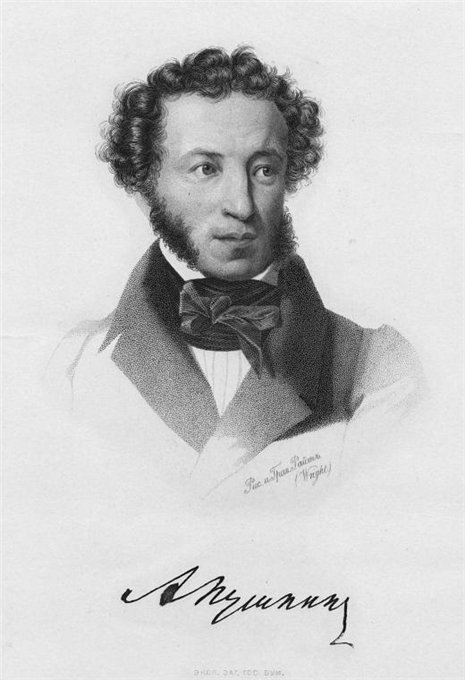 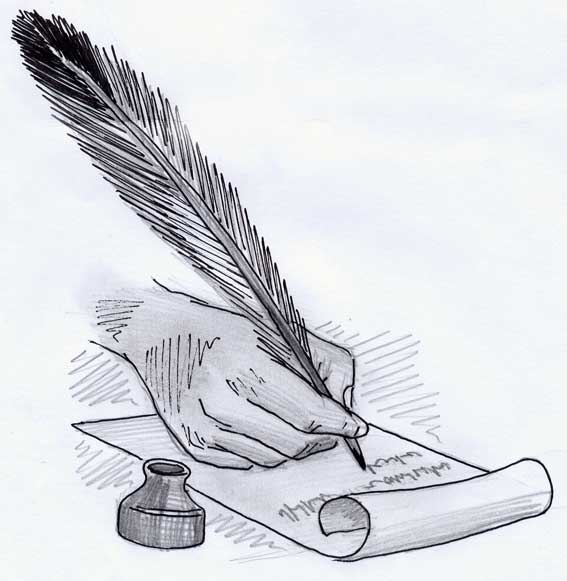 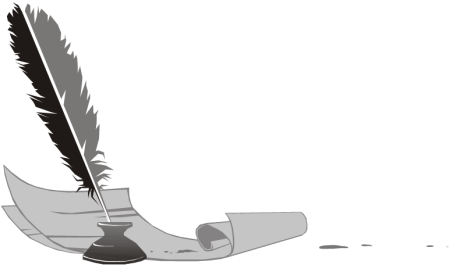 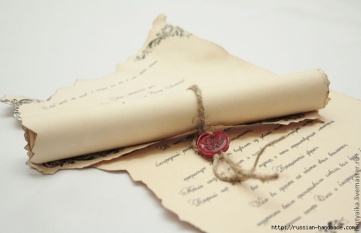 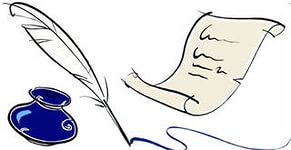 215 лет
"Пушкинский день". " Что за прелесть эти сказки"
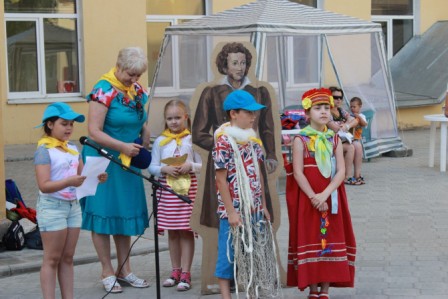 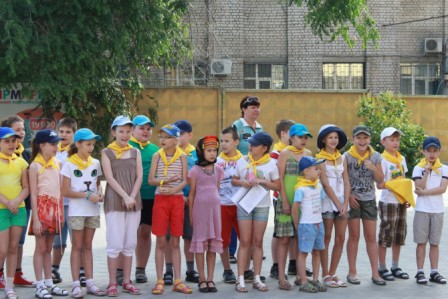 Региональный конкурс "Рисуем сказки А. С. Пушкина"
В конкурсе приняли участие более 300 учащихся 
из 53 образовательных учреждений Волгоградской области.
Гран-при награждены – 3
Победители -  19  
Призёры  II - III степеней - 80
РЕГИОНАЛЬНЫЙ «ЧАС ЗАНИМАТЕЛЬНОГО РУССКОГО ЯЗЫКА»
Конкурс «Творческих отчётов» и сценариев
Быкадорова Т.А. учитель русского языка и литературы
МКОУ Семиченской средней  общеобразовательной  школы  Волгоградской области
Региональный конкурс «На фоне Пушкина снимается семейство»
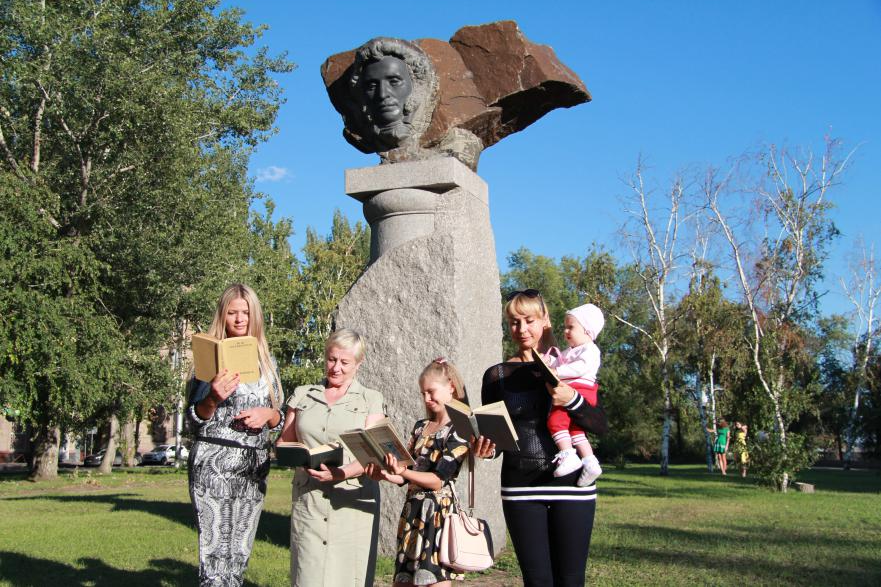 Достопримечательности родного города
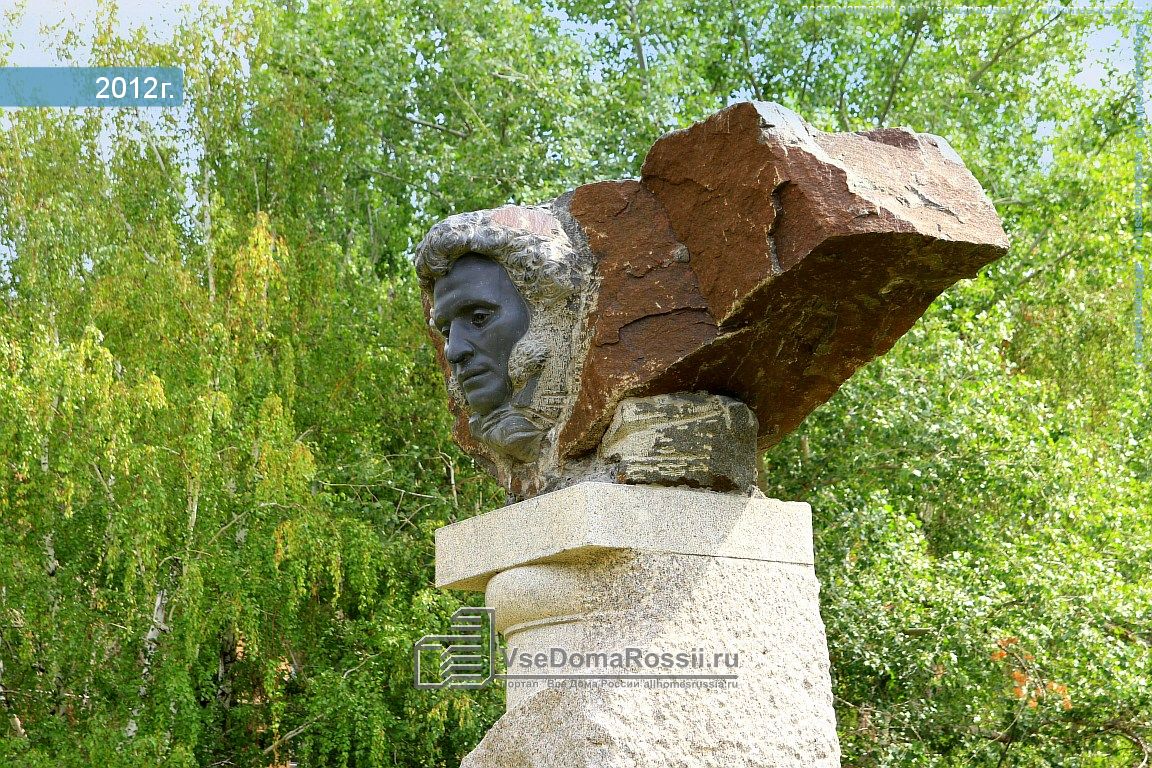 г. Урюпинск
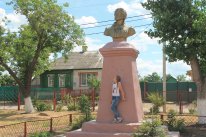 Чернова Анна, 
3 класс , лицей г. Урюпинска
г. Волгоград
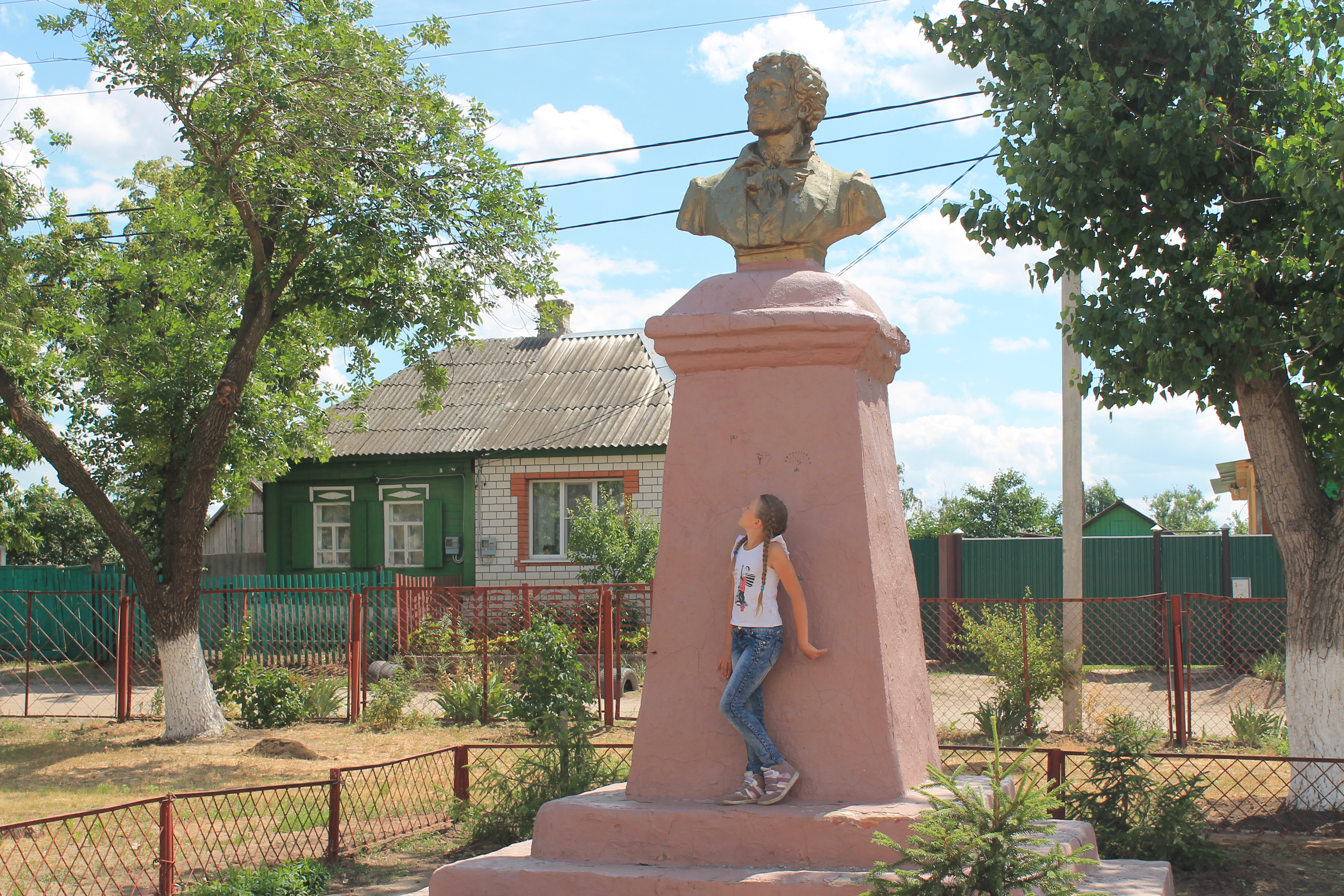 Изображаем Пушкина
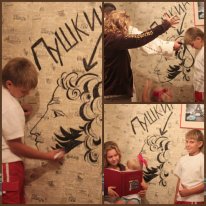 Балышев Богдан Вячеславович, 4 а
Бизнес-гимназия г. Волгоград
Россия Пушкина
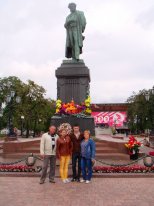 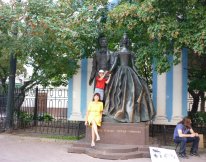 Москва
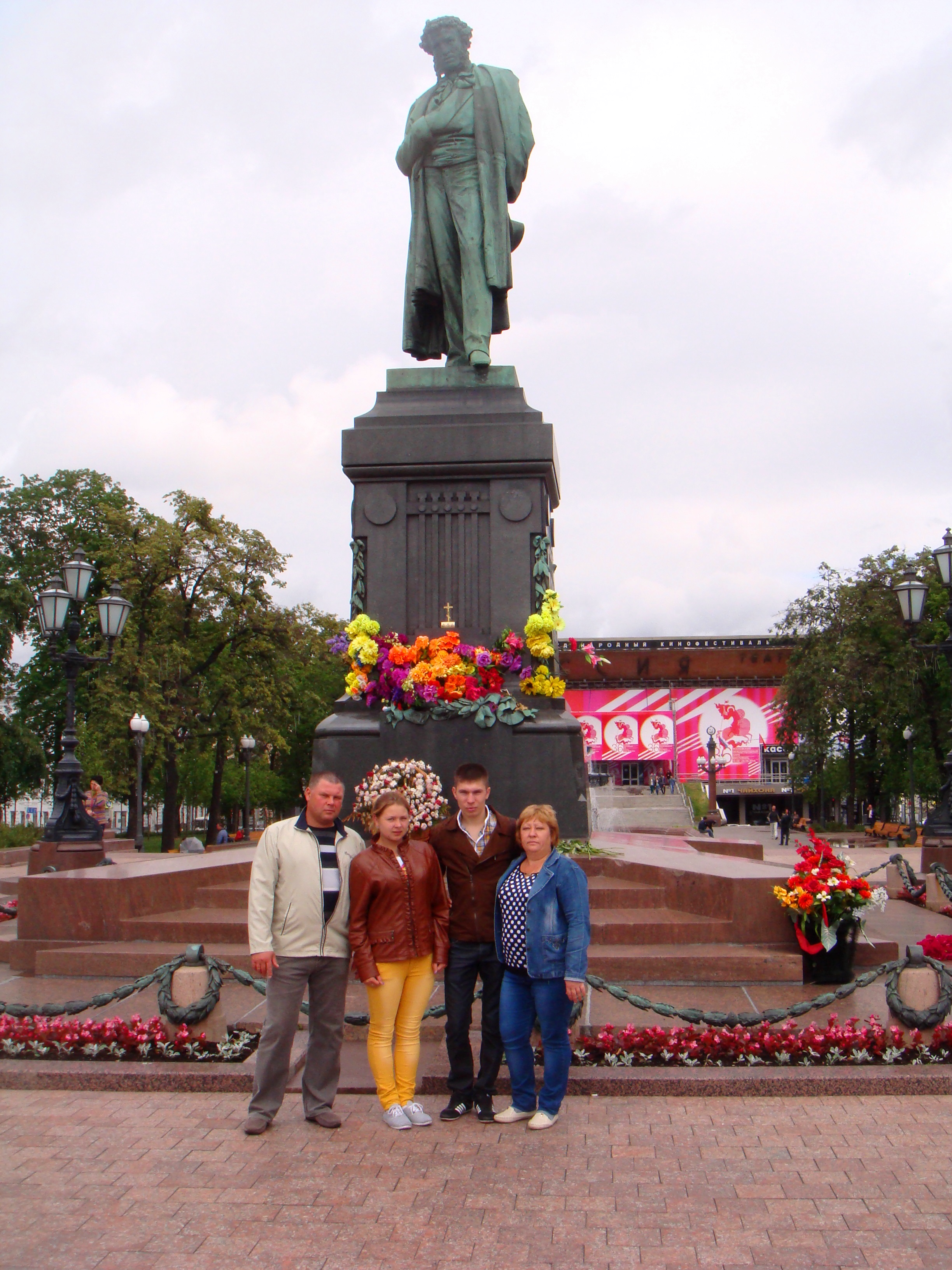 Россия Пушкина
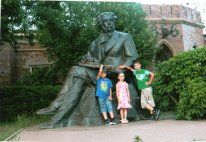 Оренбург
Россия Пушкина
АНАПА
В мире более 250 памятников Пушкину, в России – 150, в Москве – 11. Самый первый памятник был сооружён в 1880 году и находится на Пушкинской площади в Москве.
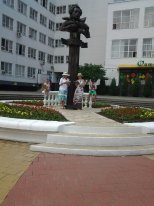 Сочи 
Кисловодск,
Санкт-Петербург
 Ялта 
Элиста
Гимназия №1
Литературный ноябрь
К 200-летию М. Ю. Лермонтова
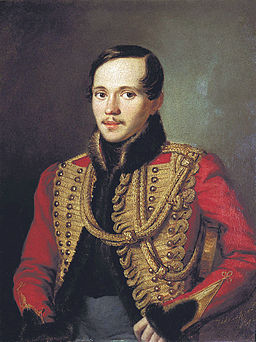 «ЧИТАЕМ ЛЕРМОНТОВА»
Всероссийская акция «Страна грамотных людей» Телемост с гимназией 1503 Москвы
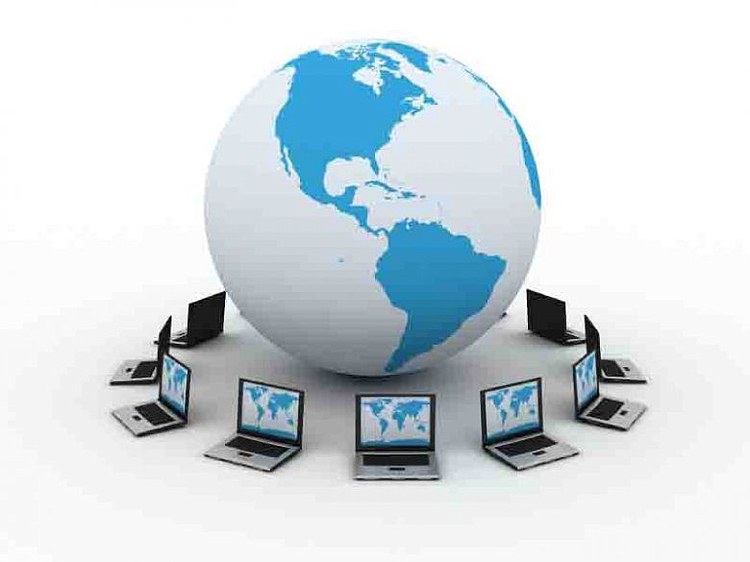 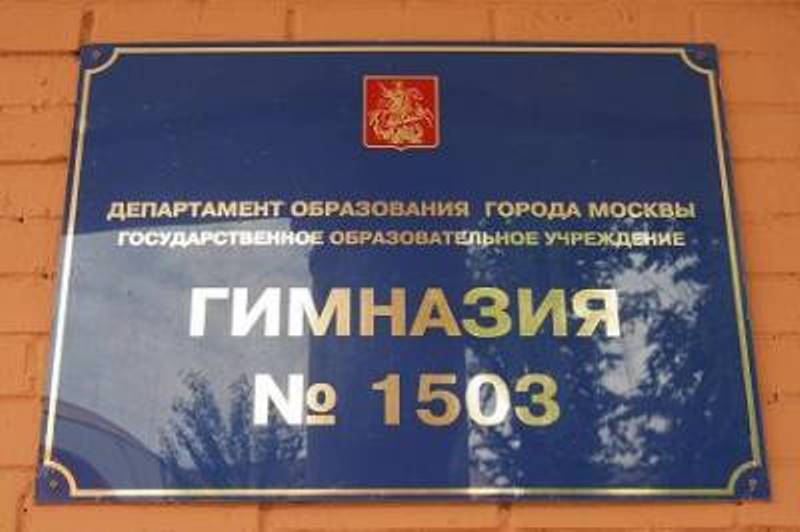 Участие во Всероссийской акции "Страна грамотных людей"
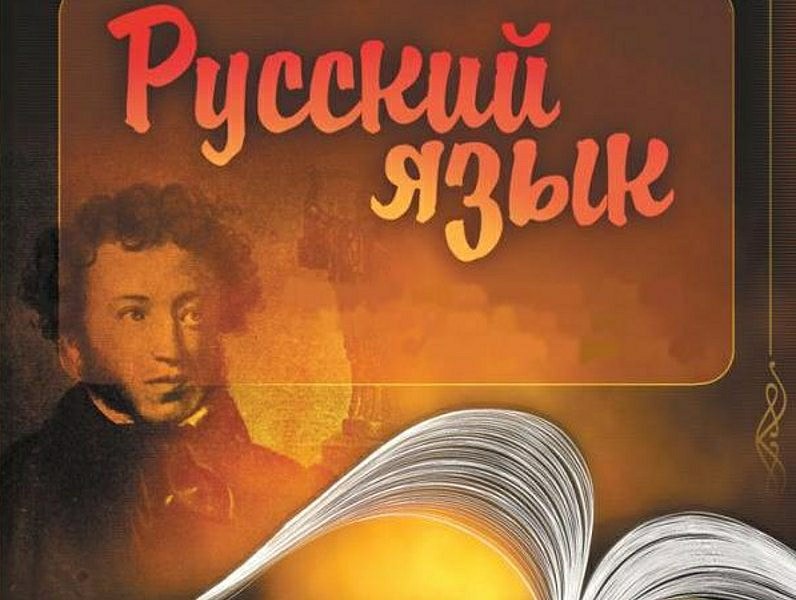 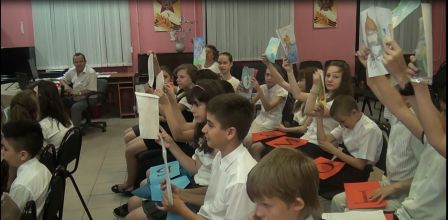 30 мая 2014 -участие в вебинаре, проводимом ФИРО( Москва) для педагогов, которые будут работать в Крыму на курсах повышения квалификации
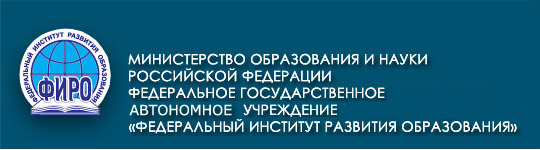 26 июня-16 июля 2014
»
в рамках курсов повышения квалификации педагогических работников Республики Крым по программе "Практическая методика преподавания русского языка и литературы в условиях перехода на Федеральный государственный стандарт общего образования»
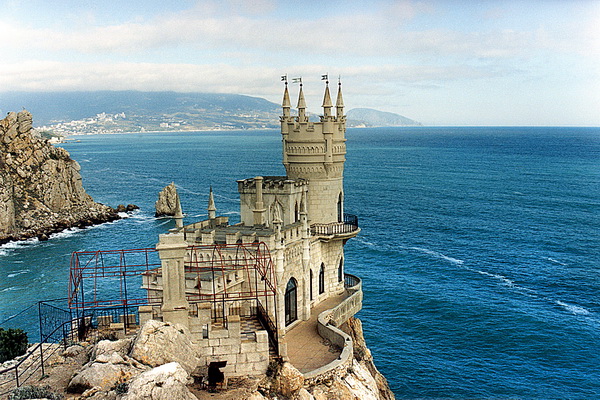 Феодосия
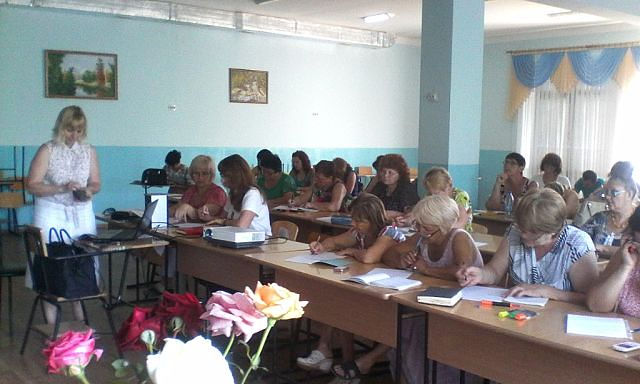 21.09.2014-Всероссийская акция "Колокольчик мира". Конкурс творческих работ
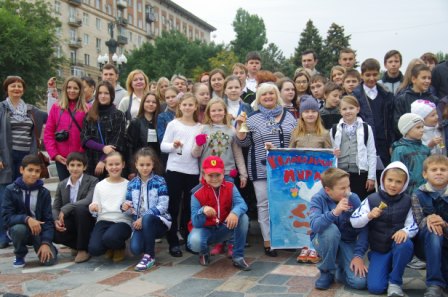 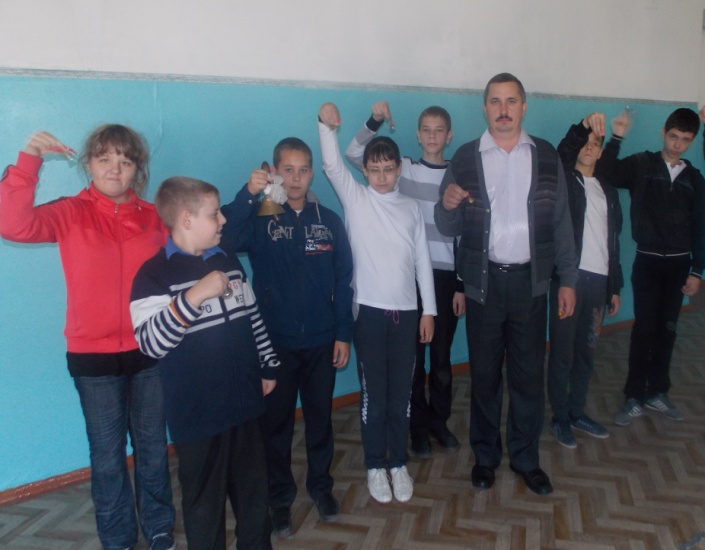 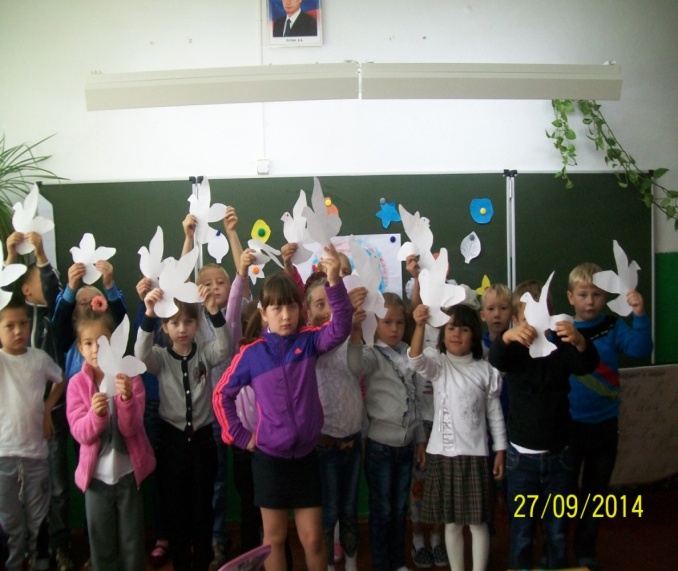 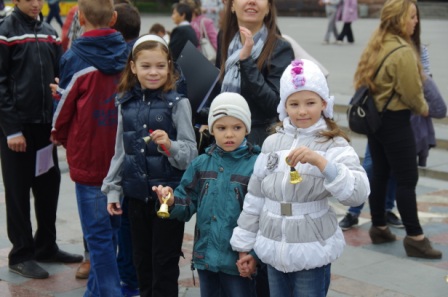 16-17.10.2014-участие во Всероссийском проекте для учителей русского языка "Уроки русского в Болдине"
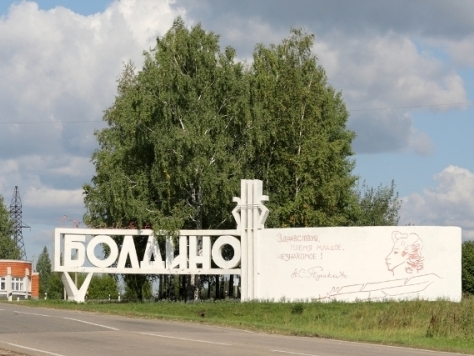 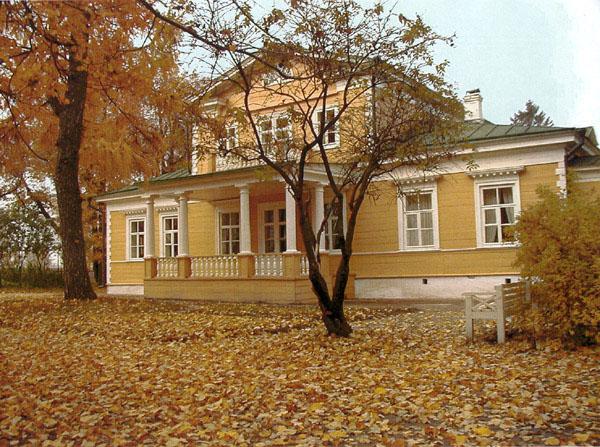 03.11-05.11.2014-участие во Всероссийском Фестивале педагогического мастерства "Литература –духовно - нравственная основа России"
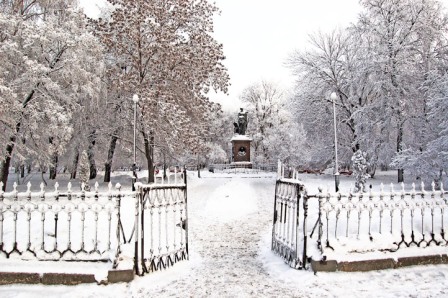 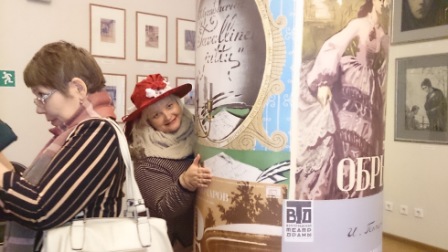 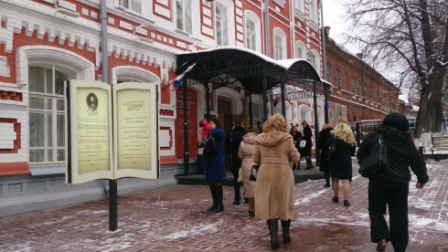 Октябрь 2014 – Всероссийский фестиваль русского языка на Волге"Игры, которые мы заслужили целой страной»
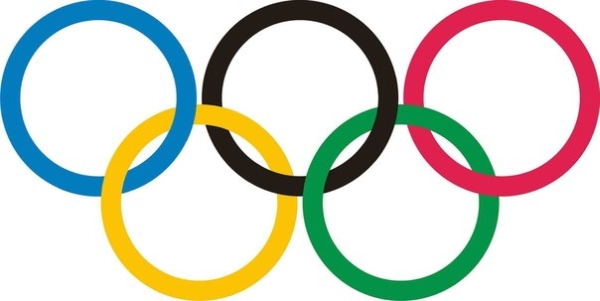 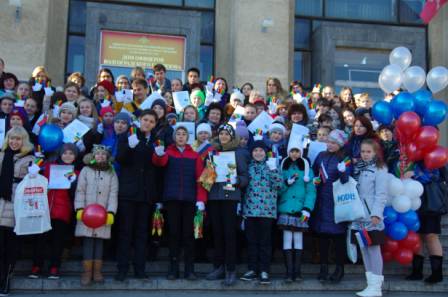 Конкурс СОЧИнений об Олимпиаде -2014
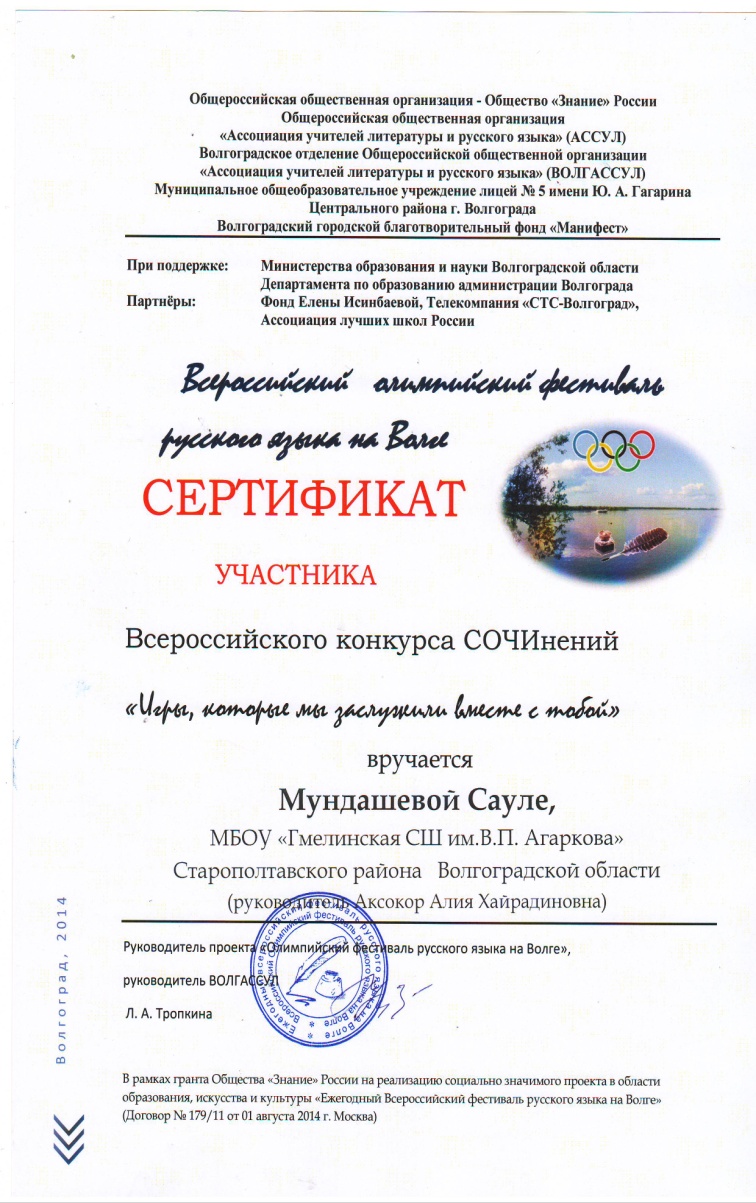 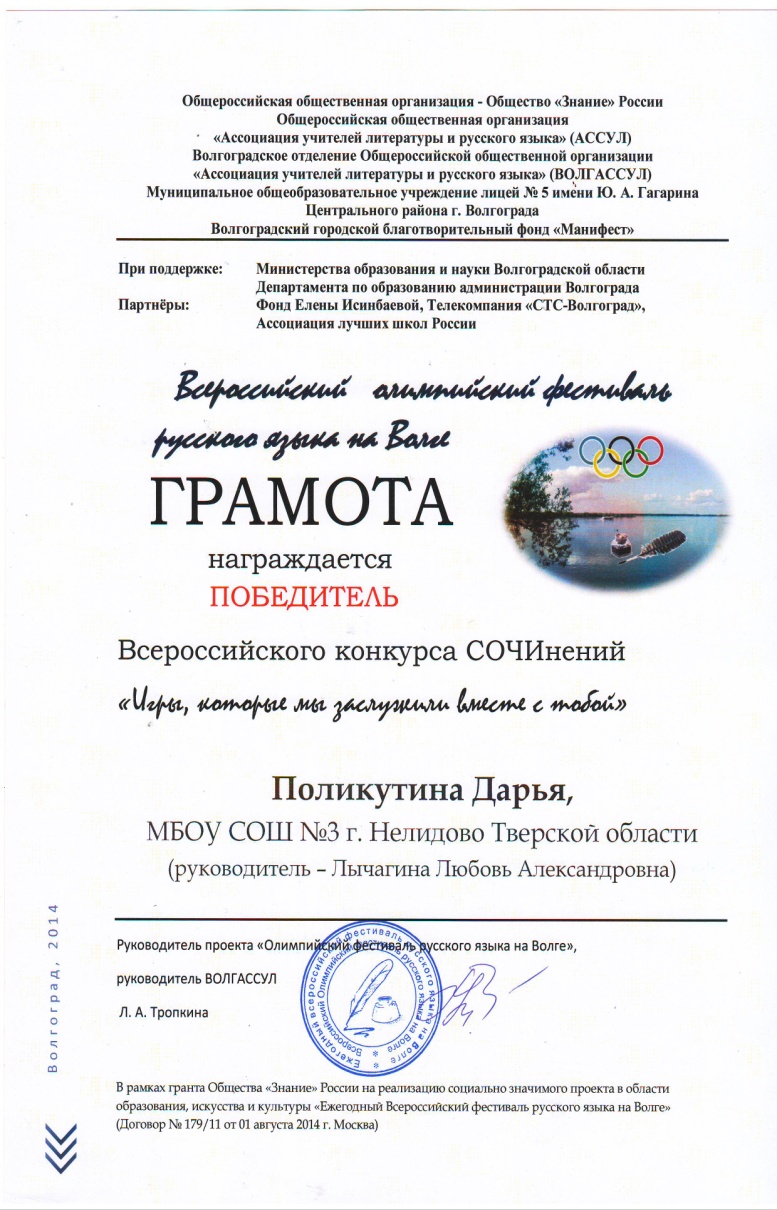 Издание сборника СОЧИнений
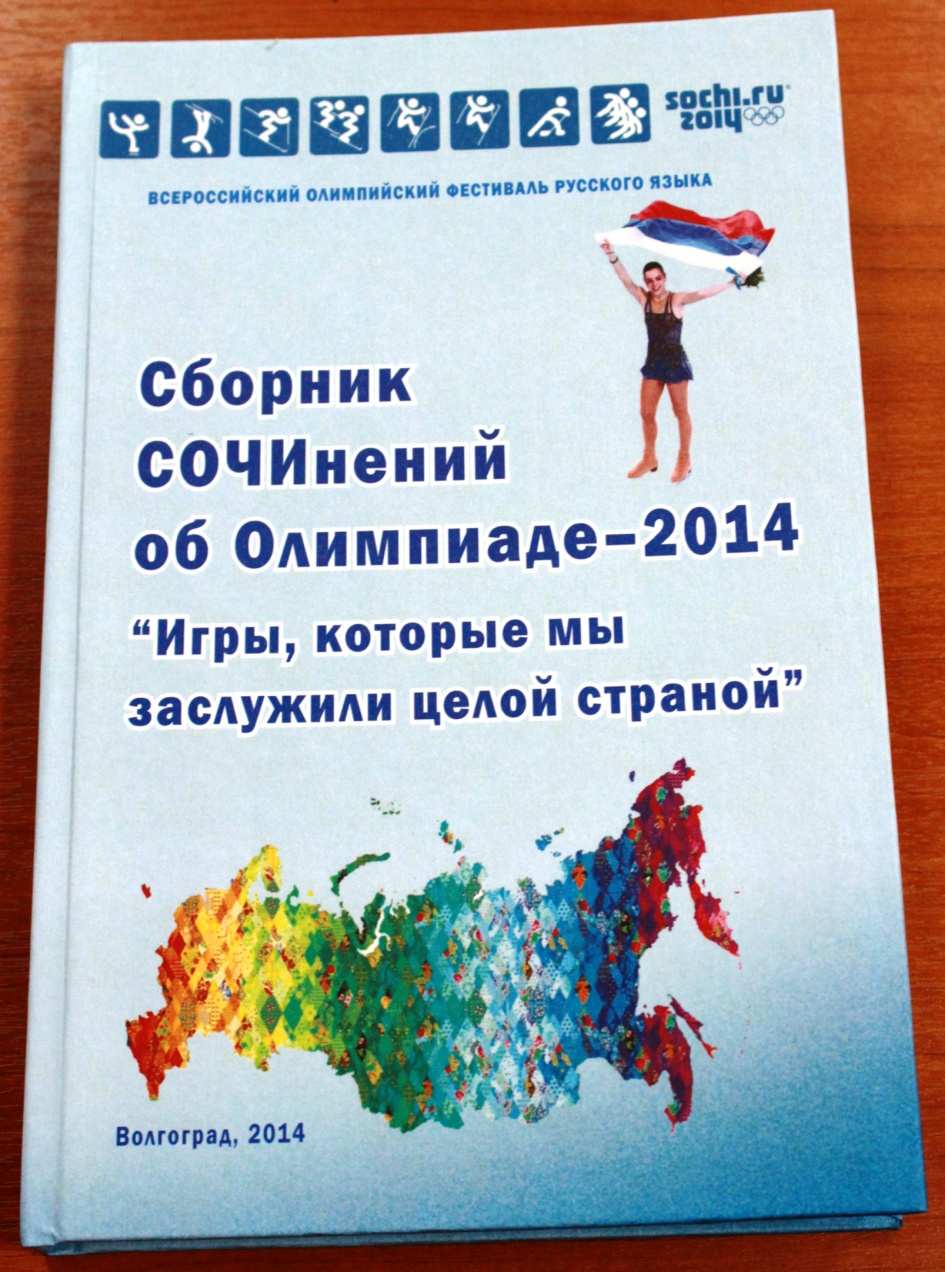 Всероссийский Олимпийский словарный диктант
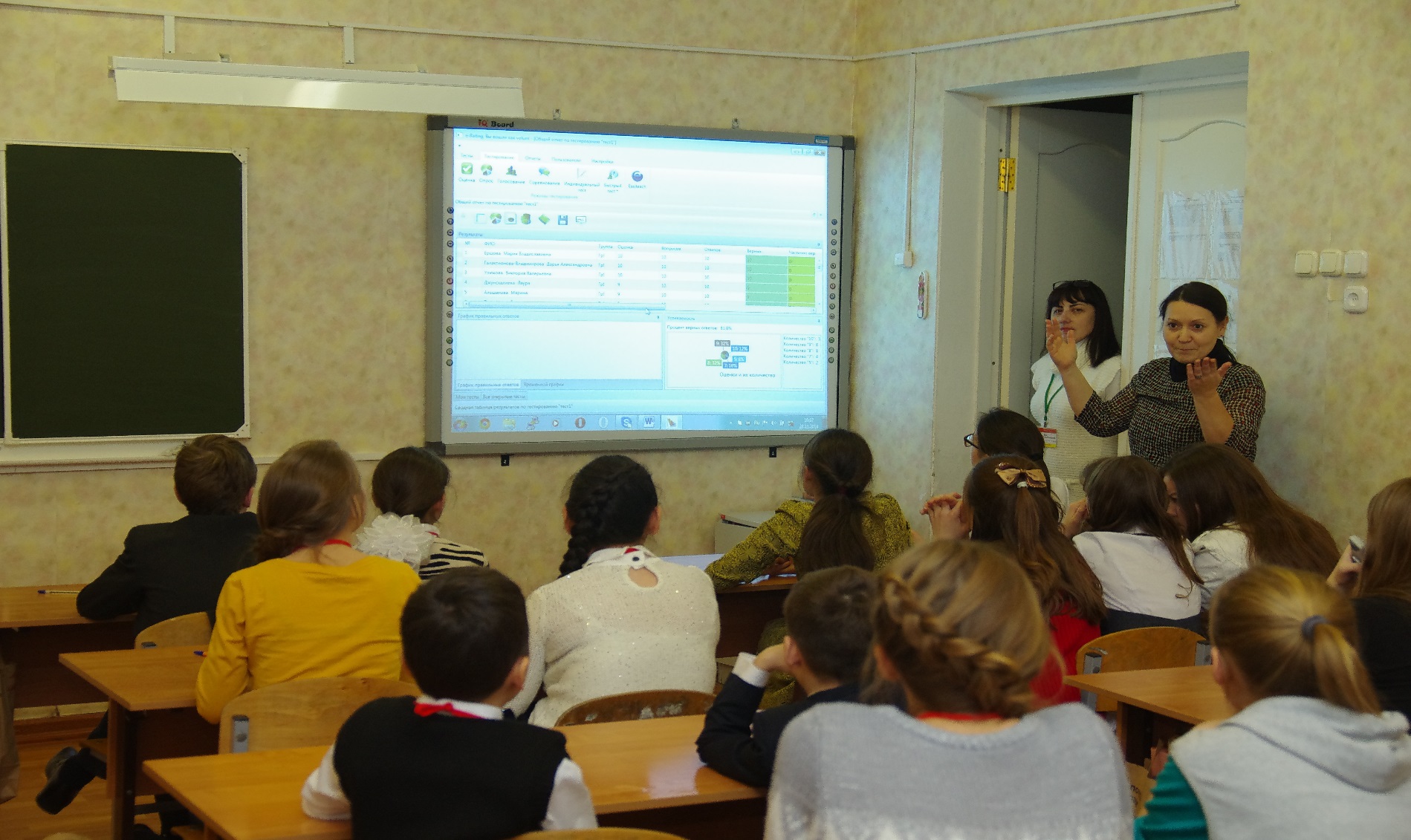 Издание Олимпийского словаря
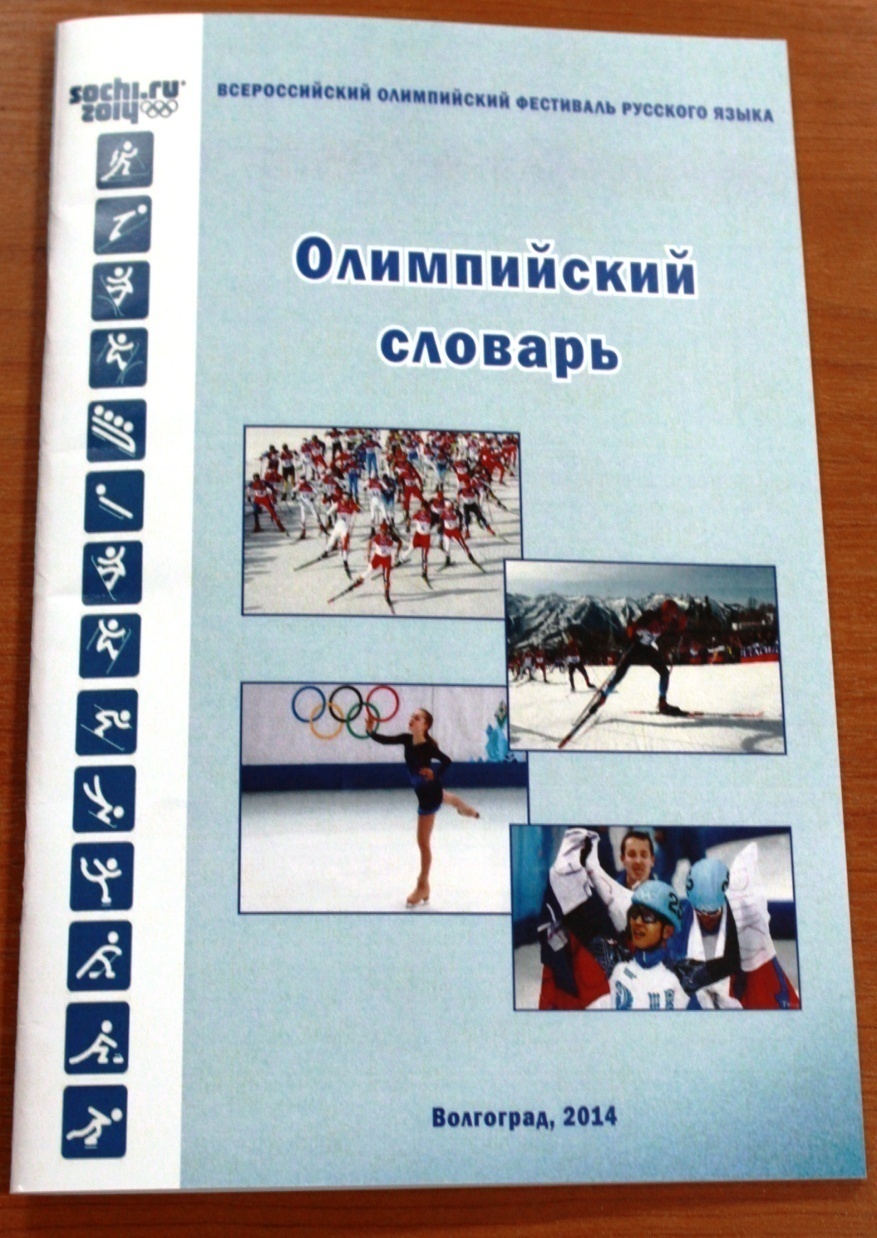 Ноябрь 2014 – Всероссийский фестиваль русского языка на Волге«Не могу молчать!»
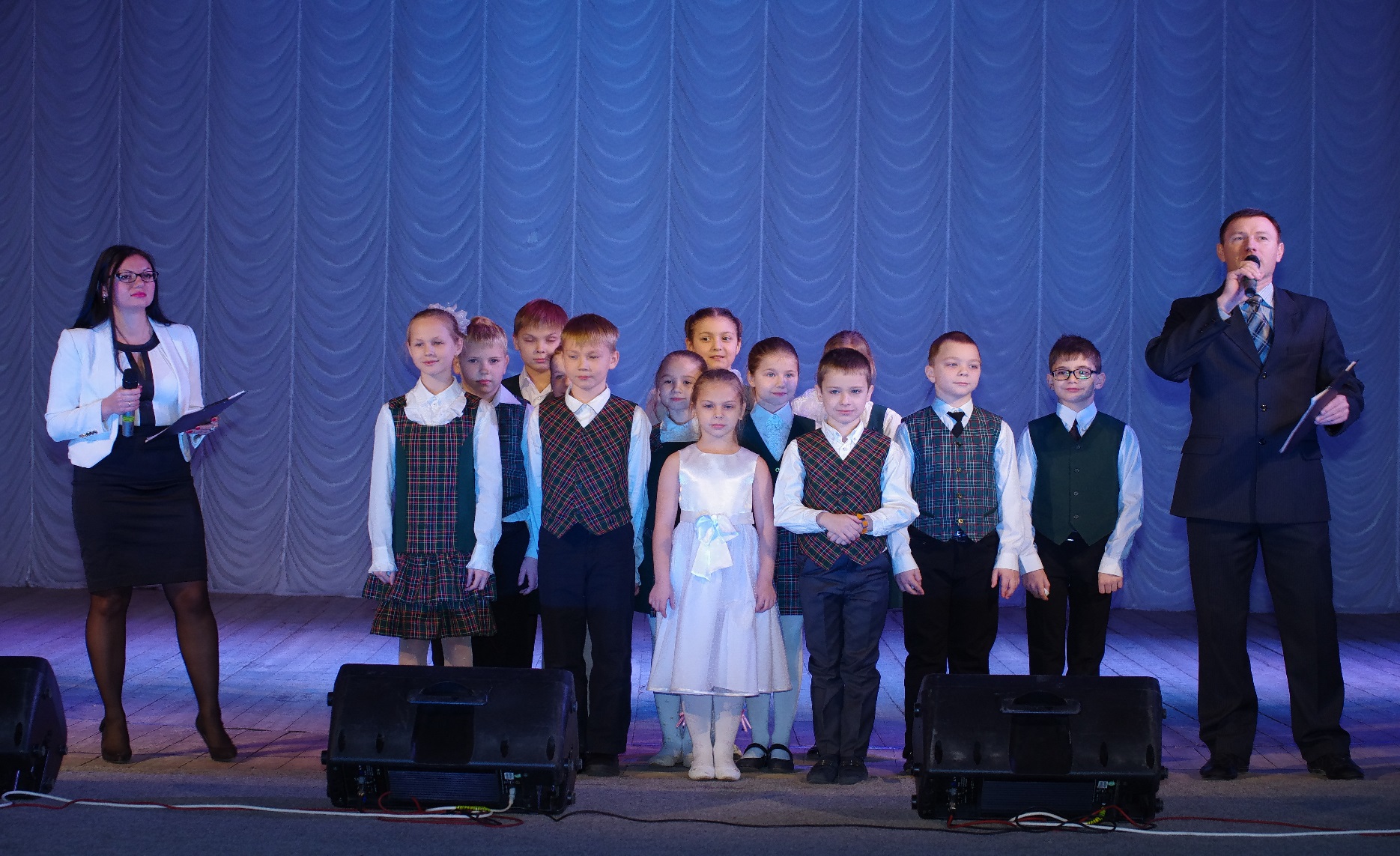 Ноябрь 2014 – Всероссийский фестиваль русского языка на Волге«Не могу молчать!»
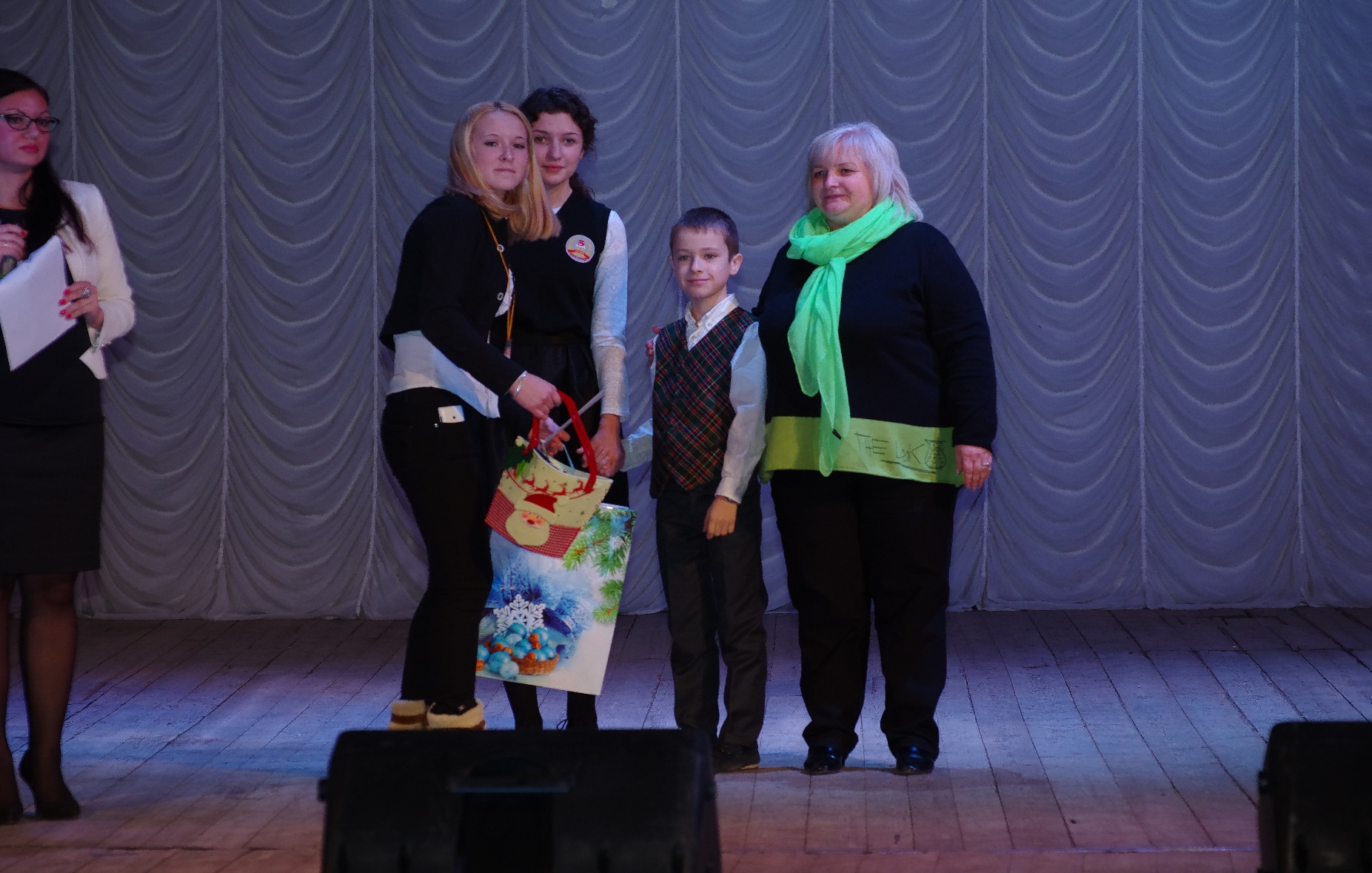 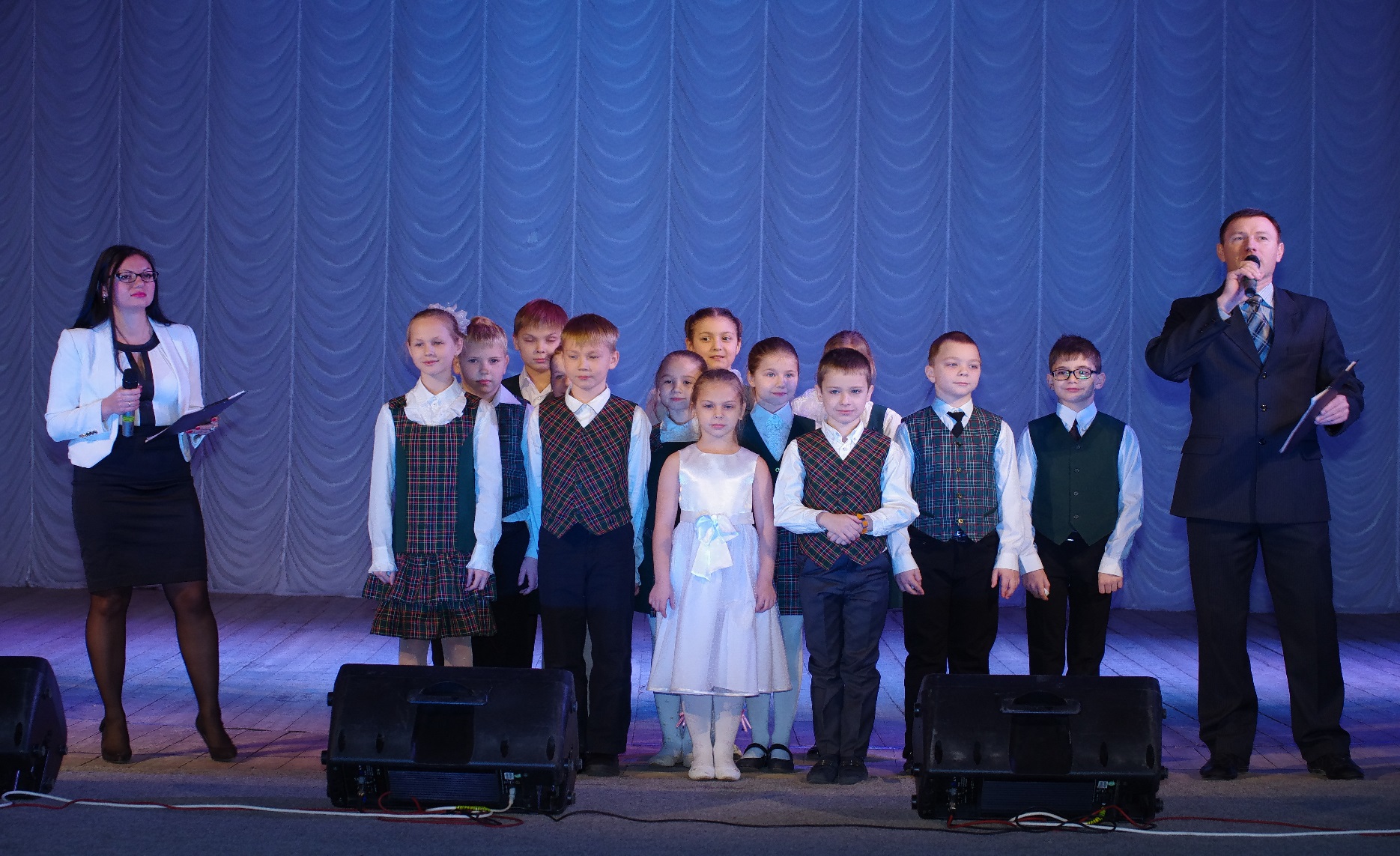 Издание сборника эссе «Не могу молчать» ( социально-значимые темы глазами ребенка)
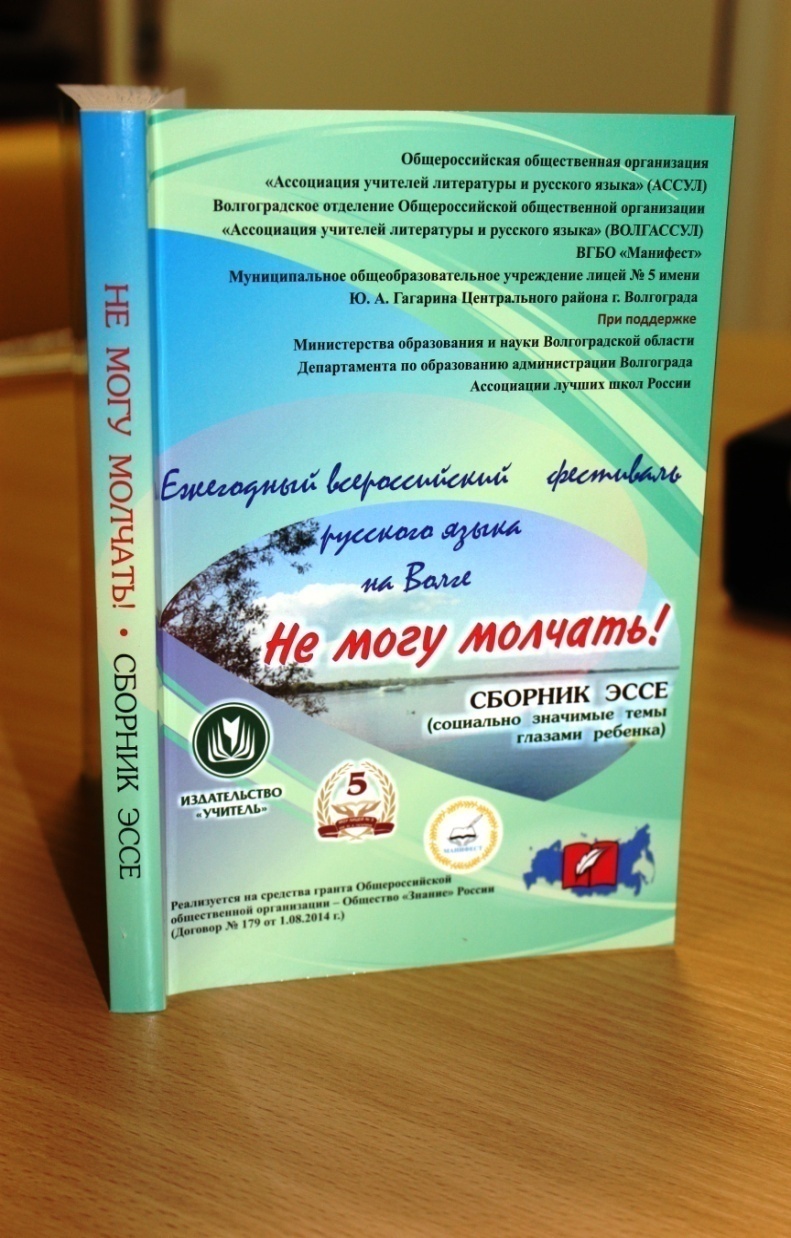 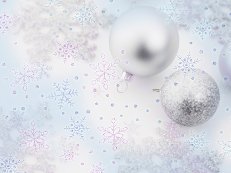 Всероссийский конкурс «Что поведала мне новогодняя игрушка»
Количество регионов - 8
Количество участников – 311
Гран-при- 16
Победителей –49
Призёров - 80